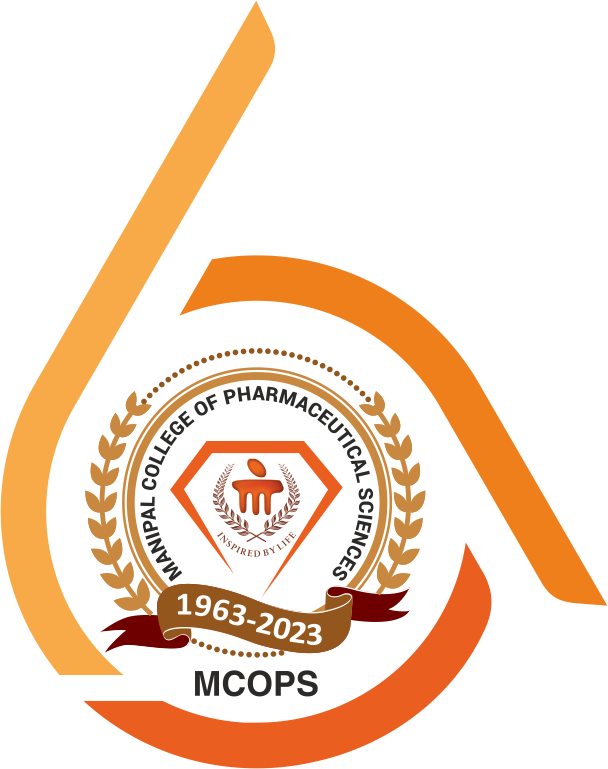 Parent Institute/ University logo
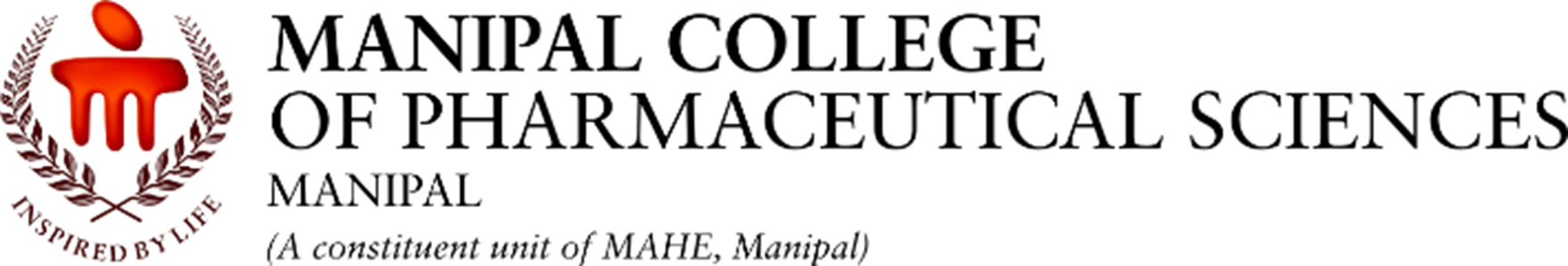 Title of the abstract
Author*1, Author2
Affiliations
Headings
Font- Times New Roman
 Font Size :
     Title - 60 points or more Bold and CAPITALS, 
     Authors’ names – 40-50 Points, bold
     Affiliations – 36-40 Points, normal font type
     Email id and contact number of presenting author –     36-40 points,  normal font type
     Headings & subheadings 36-40 points, bold
     Text – 20-30 points, normal font type
	   Footnote - 36-40 points, bold
Mandatory headings: Introduction, Summary and Conclusion, References and Acknowledgement
Figures, Graphs, Tables – Appropriately numbered and described, 16-20 pt, normal font type
Preferred background shall be white
Recommended font color is black 
Poster Size
4 Feet tall × 3 Feet width                   
Please note: Posters larger than this cannot be accommodated
Summary & Conclusion                          	References and Acknowledgement
Presented at TRDDCON 2023 held during 2nd-4th November 2023 at Manipal College of Pharmaceutical Sciences, MAHE, Manipal
[Speaker Notes: Single sided poster!]